Your Fulton County Benefits
Choice, Responsibility, Wellness
2020 Benefits for New Hires
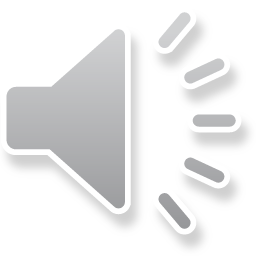 What We’ll Cover Today
Discussion of effective date of coverage  and who can be covered under your group  benefits (eligible dependents)
Discussion of plan offerings
2020 Rates
Q&A
Complete applications/forms
Turn in all paperwork
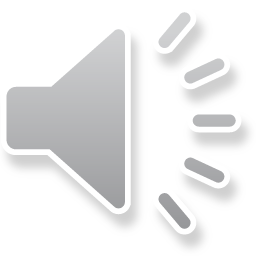 2
Coverage is effective the first date of the  month in which new employee receives 2  paychecks and deductions taken
Medical coverage mandatory unless you can  provide proof of other major medical  coverage
Who can I cover under my Fulton County  group insurance benefits:
Legal spouse- must provide copy of marriage certificate
Children, step-children up to age 26- must provide copy of  birth certificate
Adopted children, court ordered child/medical support-
court documents/orders signed by the court
Children age 26 or older who have a mental/physical  permanent disability- physician verification of permanent  disability
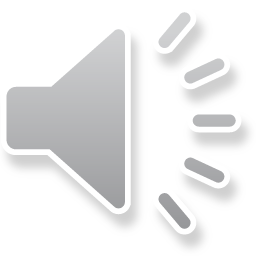 3
Kaiser HMO
Requires you to see only in-network  providers to receive benefits, except in an  emergency – there are no out-of-network  benefits
Typically has lower out-of-pocket costs –  moderate copays for services
Kaiser HMO uses staff/service center model
Employs network doctors and owns network facilities
Has 29 medical campuses in the Atlanta and Athens  service areas
Partners with Emory St. Joseph’s and Emory  Midtown Hospitals for in-patient care, Northside  Hospital for OB/GYN services, CHOA, Gwinnett  Medical Center, and Athens Regional Medical  Center
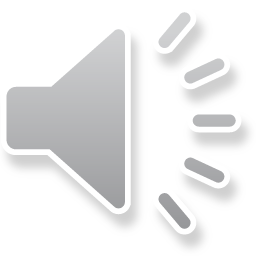 4
How the Kaiser HMO Works
START HERE:
No charge to you for
in-network preventive care.
Pay Your  Copays
You pay applicable  copays for services  (e.g., doctor’s office  visit, urgent care visit,  hospital visit) – plan  pays 100% of  charges beyond the  applicable copay.
Plan pays 100% of  covered charges  once you reach the  annual out-of-  pocket maximum.
You must see Kaiser  providers; otherwise,  no benefits paid  except for  emergencies.
Annual  Out-of-Pocket
Maximum
See Kaiser  Providers
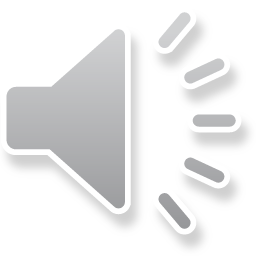 5
Kaiser HMO
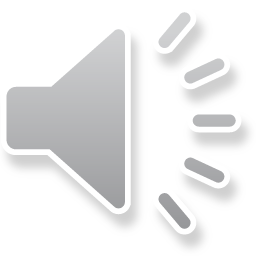 6
Kaiser HMO
continued
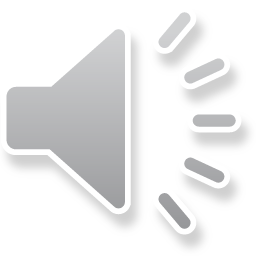 7
Prescription Drug Coverage
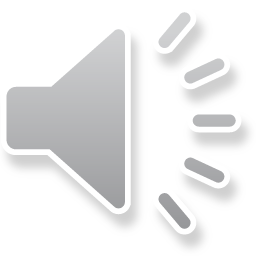 8
Anthem HDHP w/ HSA
Has no copays
Employee/covered dependent pays 100% of charges up to deductible limit
Use available health savings account (HSA) funds to cover/reduce out of pocket deductible expenses
Once deductible is met, pay 10% of the cost for most in-network services.  (HSA funds can be used for this as well, if available.)
Has in and out-of-network provider coverage
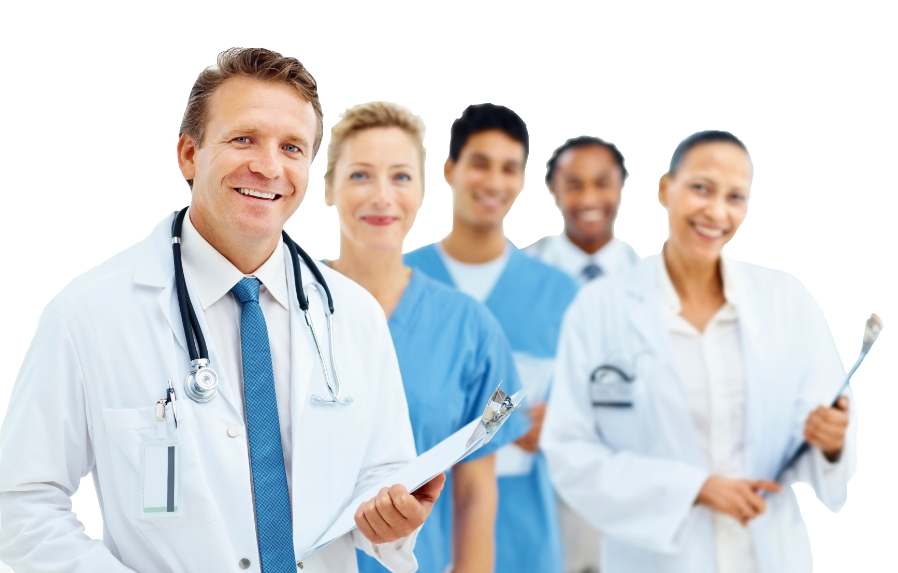 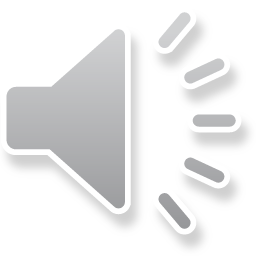 4
How the Anthem HSA Works
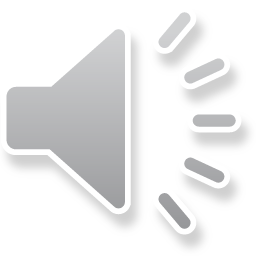 START HERE:
No charge to you for in-  network preventive care.
Annual
Out-of-Pocket  Maximum
Your Annual  Deductible  Responsibility
Once you meet the  deductible, you pay  10% of the cost for  most in-network  services. Use  available HSA funds  to cover these  expenses.
Fulton County HSA  contribution:
$750 single
$1,500 family.
Optional employee  HSA contribution
You pay 100% of  first-dollar charges  up to deductible  limit. Use available  HSA funds to cover  these expenses.
Plan pays 100% of  covered charges  after you reach the  annual out-of-  pocket maximum.
HSA
Contributions
Coinsurance
Use Anthem’s online Cost & Quality Tool
to model your potential costs
Anthem HSA
continued
You may use the HSA to pay deductibles, copays and coinsurance  for medical, prescription drug, dental and vision expenses for  yourself and your enrolled dependents
Fulton County will contribute to your account
$750* single
$1,500* family
You may make additional  contributions, up to:
$2,800* single
$5,600* family
(Plus $1,000 if you  are age 55 or older)
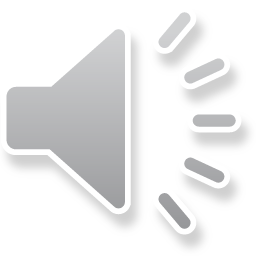 * In 2020, the IRS limits for total annual HSA contributions will be $3,550 for single coverage, and $7,100 for family coverage.
11
Anthem HSA
continued
You can contribute tax-free to the health savings account, up to a certain amount each year. The county will also contribute to the account.

Your health savings account funds will be loaded to a debit card that you will receive by mail to pay for things such as doctor visits and prescription drugs.

If there is money in the HSA, you can use it to pay for health care costs. If there is not money in the account, you will  have to pay the cost out of pocket until you meet the deductible.

Any funds left in the account from year to year can be carried over and remain with the employee, who owns them. If  you leave the county or change health plans, remaining funds can be taken with you.

The HSA is in your name and it’s your account, funds can be used for qualified medical expenses until funds are  exhausted. If you do not elect a qualified high-deductible health plan for 2021 or move to Medicare, you can still use your HSA money to pay for copays and qualified medical expenses. However, you won’t be able to continue to make  contributions to your HSA unless you continue to participate in an HSA-compatible plan.
© Edgewood Partners Insurance Center I CA License 0B29370 I
12
Dental Plan Options
Dental HMO
Dental plan that requires you to see network  dentists; otherwise, no benefits paid except for  emergencies
Offered through Aetna
Must select a Primary Care Dentist prior  to receiving care
Comprehensive Dental PPO
Dental plan that lets you choose in-network or out-  of-network providers and covers a wide range of  dental expenses
Offered through Aetna
If you go in-network, you do not need to complete a  claim form
If you go out-of-network, you are responsible for  paying the difference in cost if your dentist charges  more than Aetna’s pre-approved network fees; you  may be required to pay the entire cost at the time of  treatment and submit a claim for reimbursement
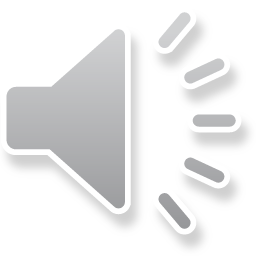 13
AETNA DENTAL:
Differences between Dental HMO and  Comprehensive Dental PPO
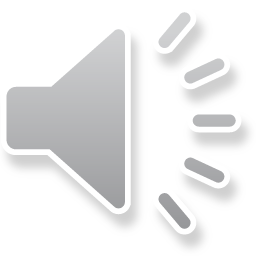 14
Comparing the Dental Plans
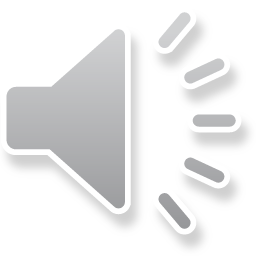 * The normal amount charged by most dental providers in your  geographic region, as determined by Aetna.
15
EyeMed Vision Plan
This is a vision PPO plan: lets you  choose in-network or out-of-network  providers; if you go in-network,
you pay less for care
If you go out-of-network, you will be  required to pay the entire cost at the time  of treatment and submit a claim for  reimbursement
Offered through EyeMed:  network includes over 30,000  vision care providers
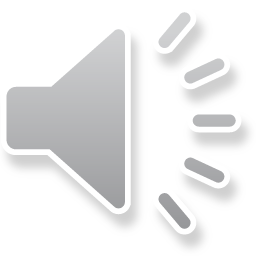 16
EyeMed Vision Plan Benefits
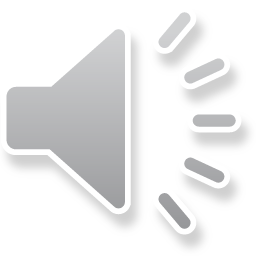 17
MetLife Life Insurance
Effective April 1, 2013 all eligible employees and dependents may be covered only one time under Fulton County Group Life Insurance Policy.  Specifically, if a person is covered as an Employee he/she cannot be covered as a Dependent of another Employee.  
 
 Since you are an employee, the following is applicable:
 
If you are an active employee covered as a dependent on another employee or retiree’s plan with Fulton County, that employee or retiree will need to drop you from his/her plan as a dependent.  If that employee or retiree has no other eligible dependents besides you, coverage for you will be terminated based on your effective date of coverage.
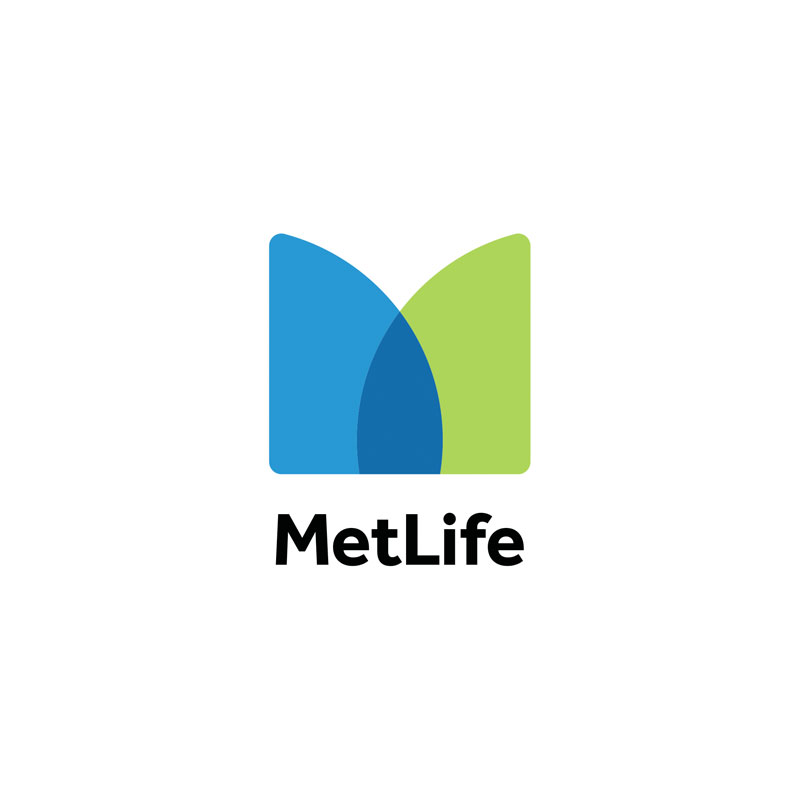 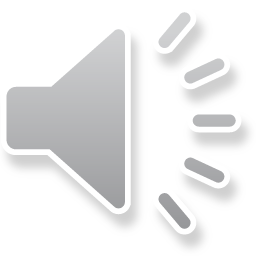 18
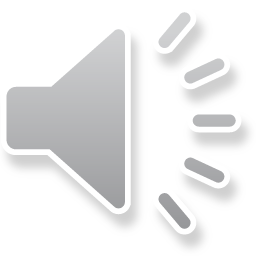 Life Insurance Rates
19
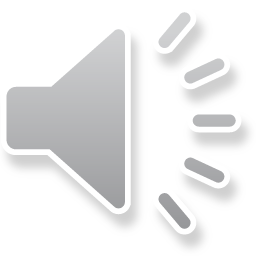 2020 Premium Contributions for New Hires
20
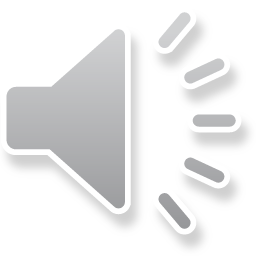 2020 Premium Contributions for New Hires
21
2020 Premium Contributions for New Hires
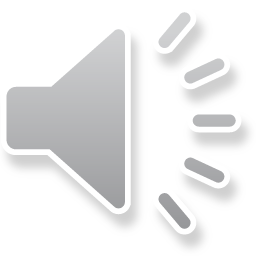 22
QUESTIONS????
If you have any questions, please feel free to contact Employee Benefits via:

Phone at (404) 612-7605 

Email at employeebenefits@fultoncountyga.gov
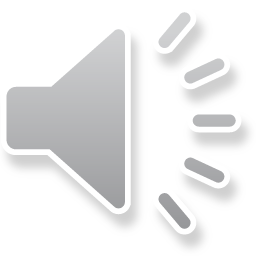